Syncing outlook in Agile advisor
Advising
August 2015
Log in to agile advisor
Sign in through your MyRU account: https://my.radford.edu

Click on the “Academics” tab.
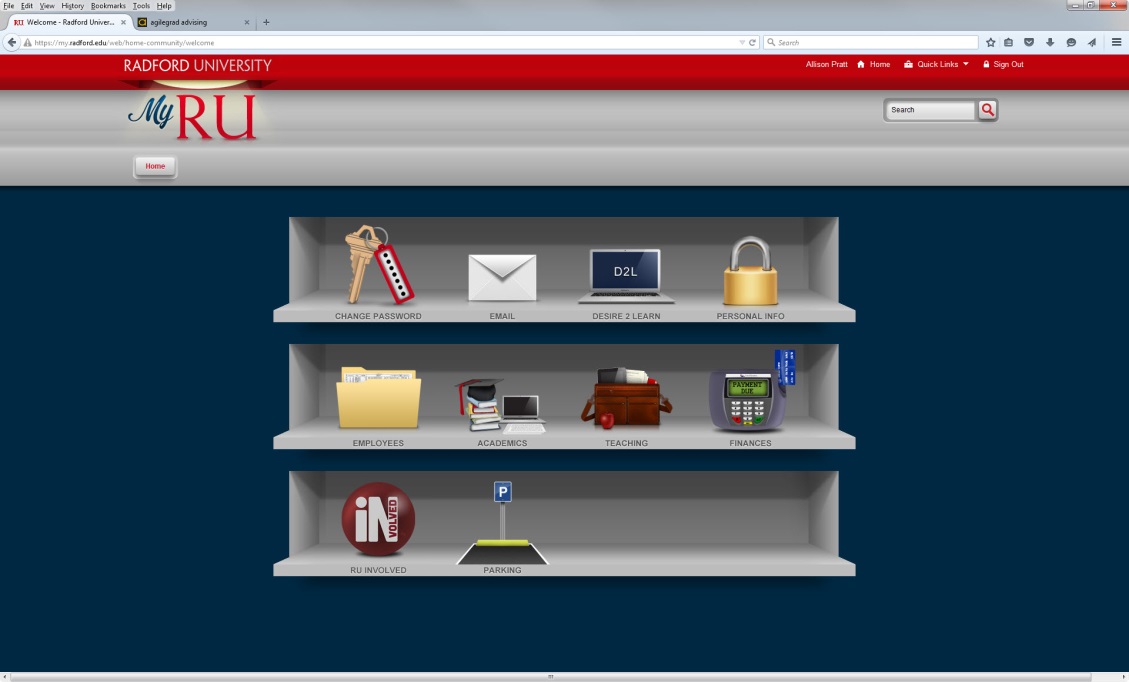 Advising
Log in to agile advisor
Then, click on “Academic 
Advising Appointment.”
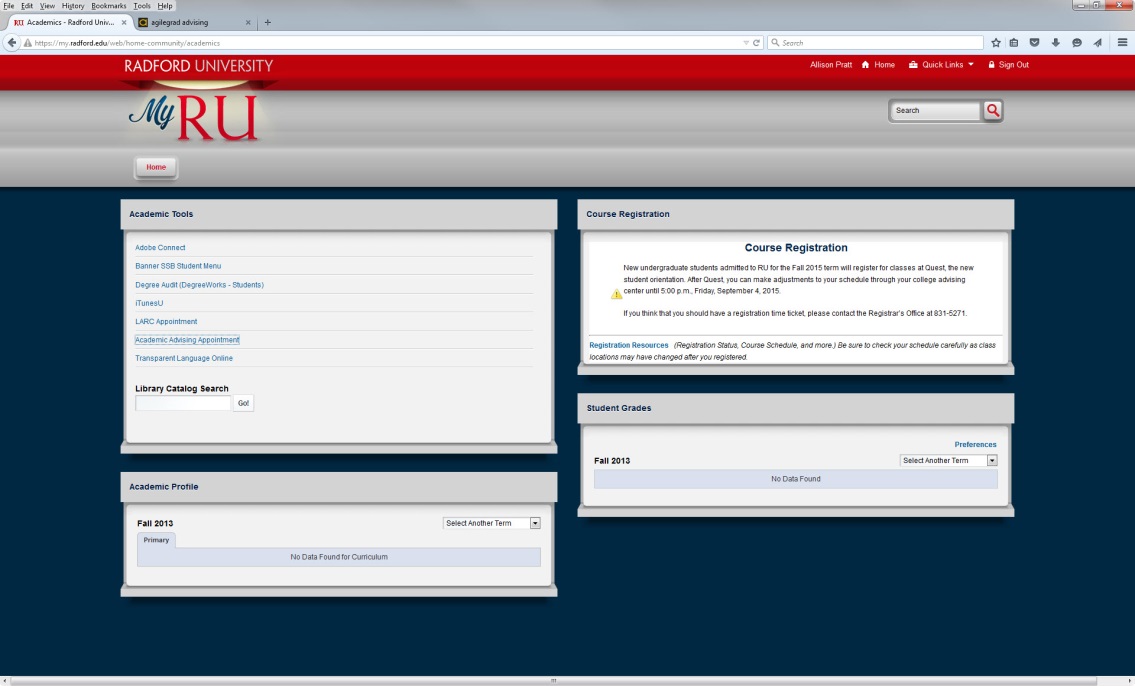 Advising
Log in to agile advisor
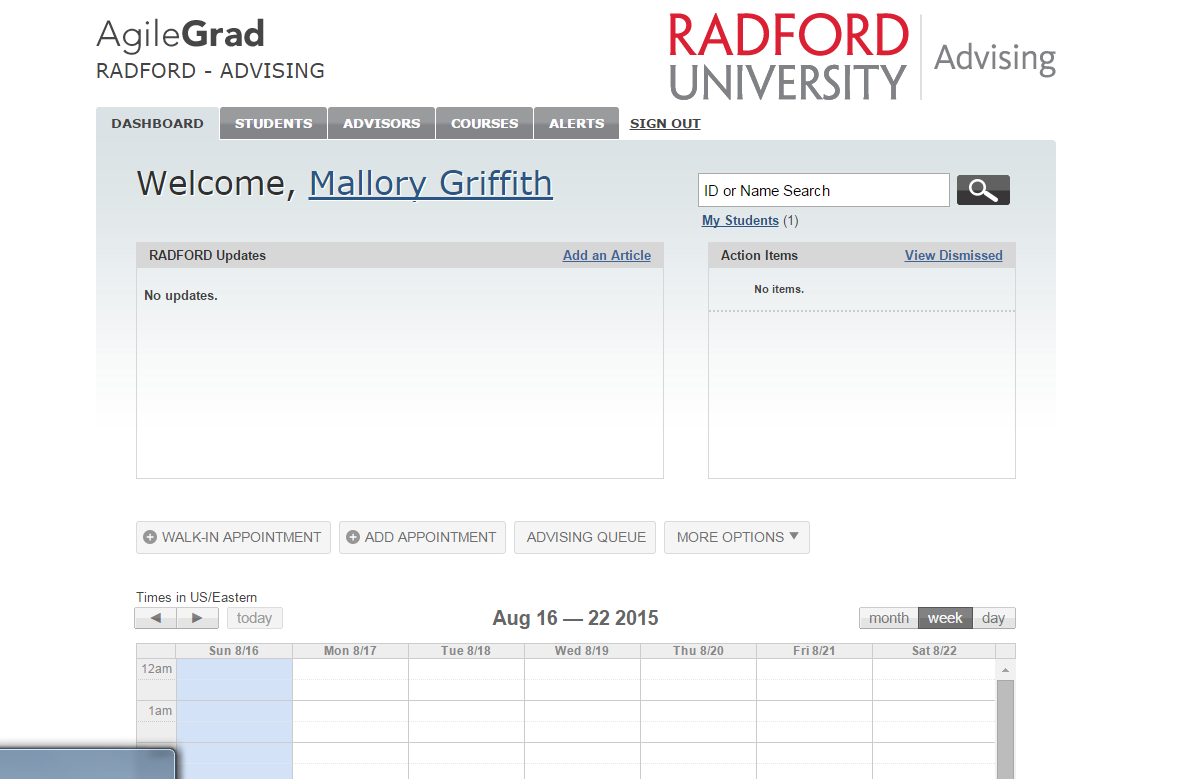 Once you’ve logged in (direct from MyRU or from the Agile Advisor website), this should be your view.

Once you’ve logged in, click on your name to open your profile area.
Advising
Check the outlook settings
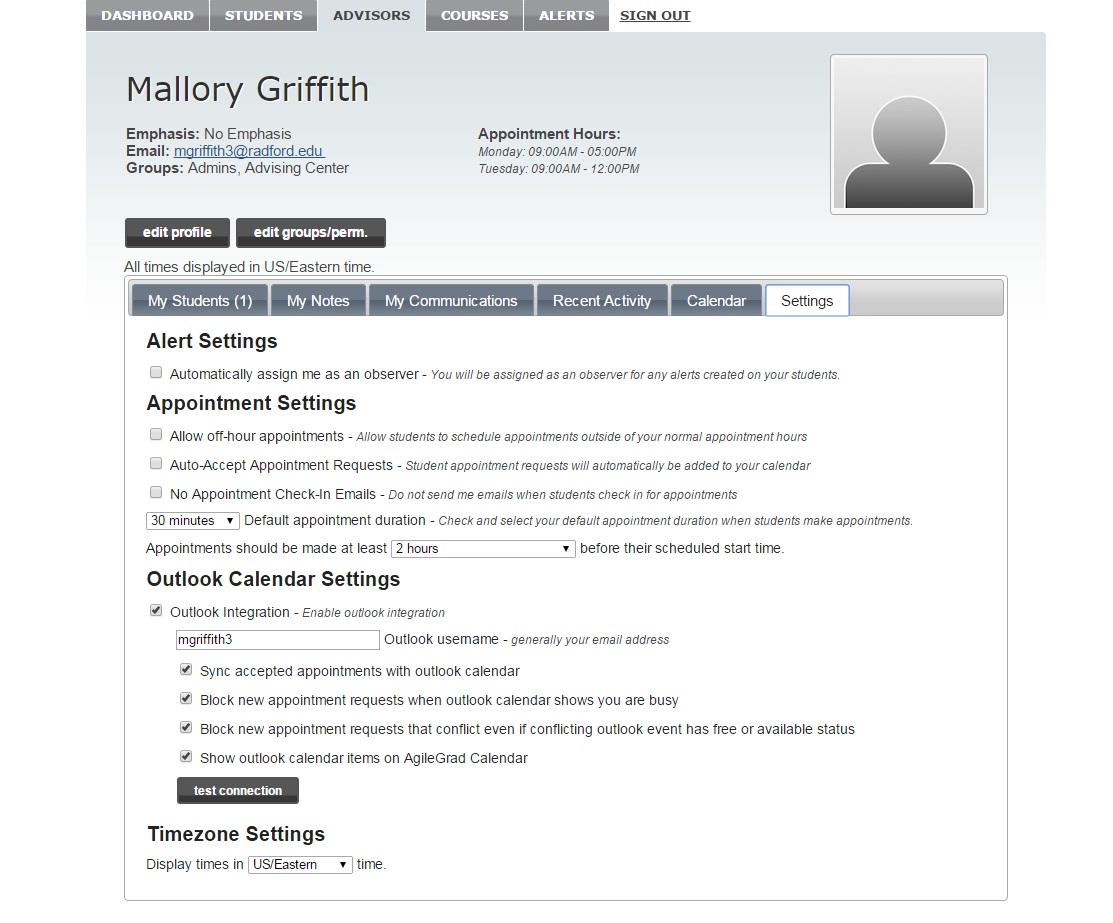 Then, click the Settings tab on the far right side.

Review your Outlook Calendar Settings area to make sure you’ve selected the permissions you’d like to select.
Advising
[Speaker Notes: Make sure to cover appointment style.]
Sync your outlook
Click on the Dashboard tab to return to your homescreen. 

Scroll down to the Calendar Sync box under your calendar.

Click “Sync Now”
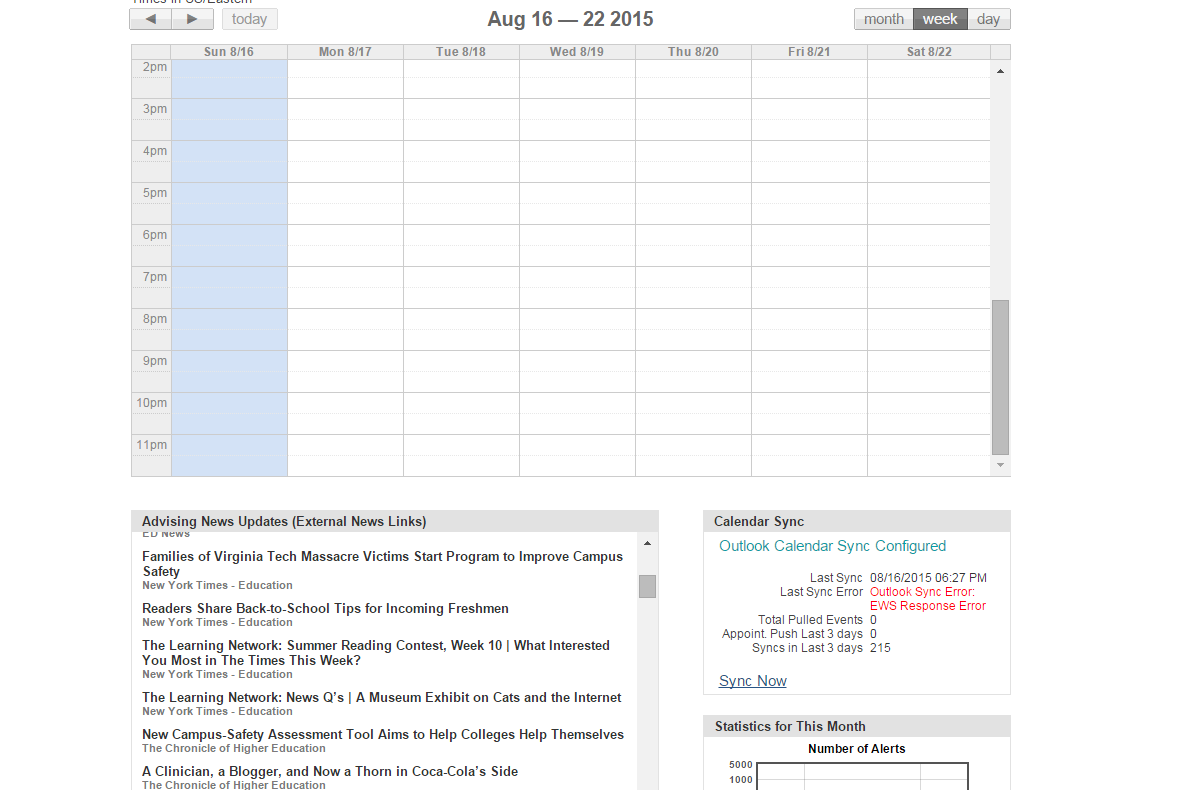 Advising
If you have an error message
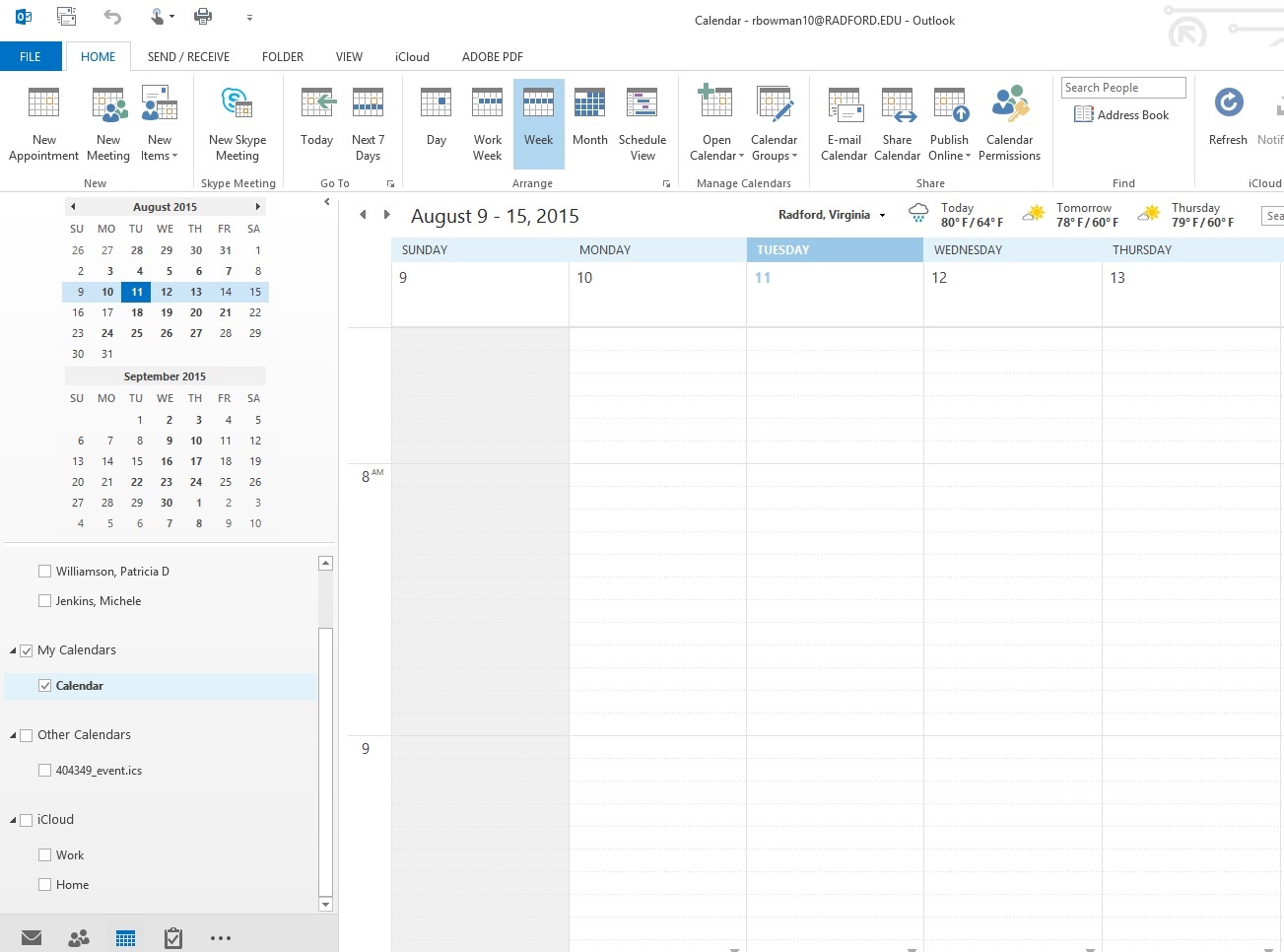 Open your Outlook Calendar. 

Click “Calendar Permissions”
Advising
If you have an error message Cont’d
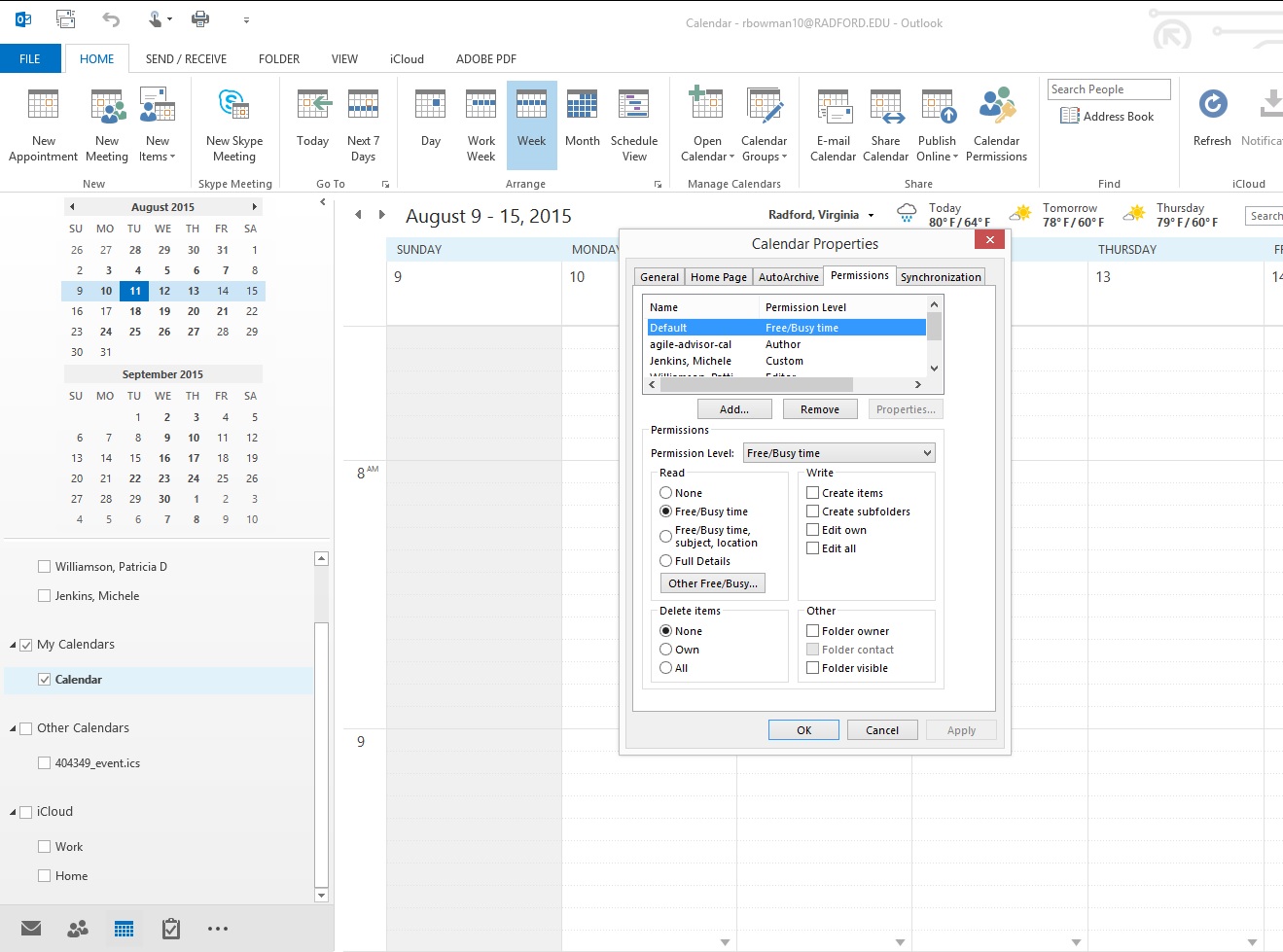 Click on the Permissions tab in the pop-up box. 

Then, click “Add” and choose 
agile-advisor-cal
Advising
If you have an error message Cont’d
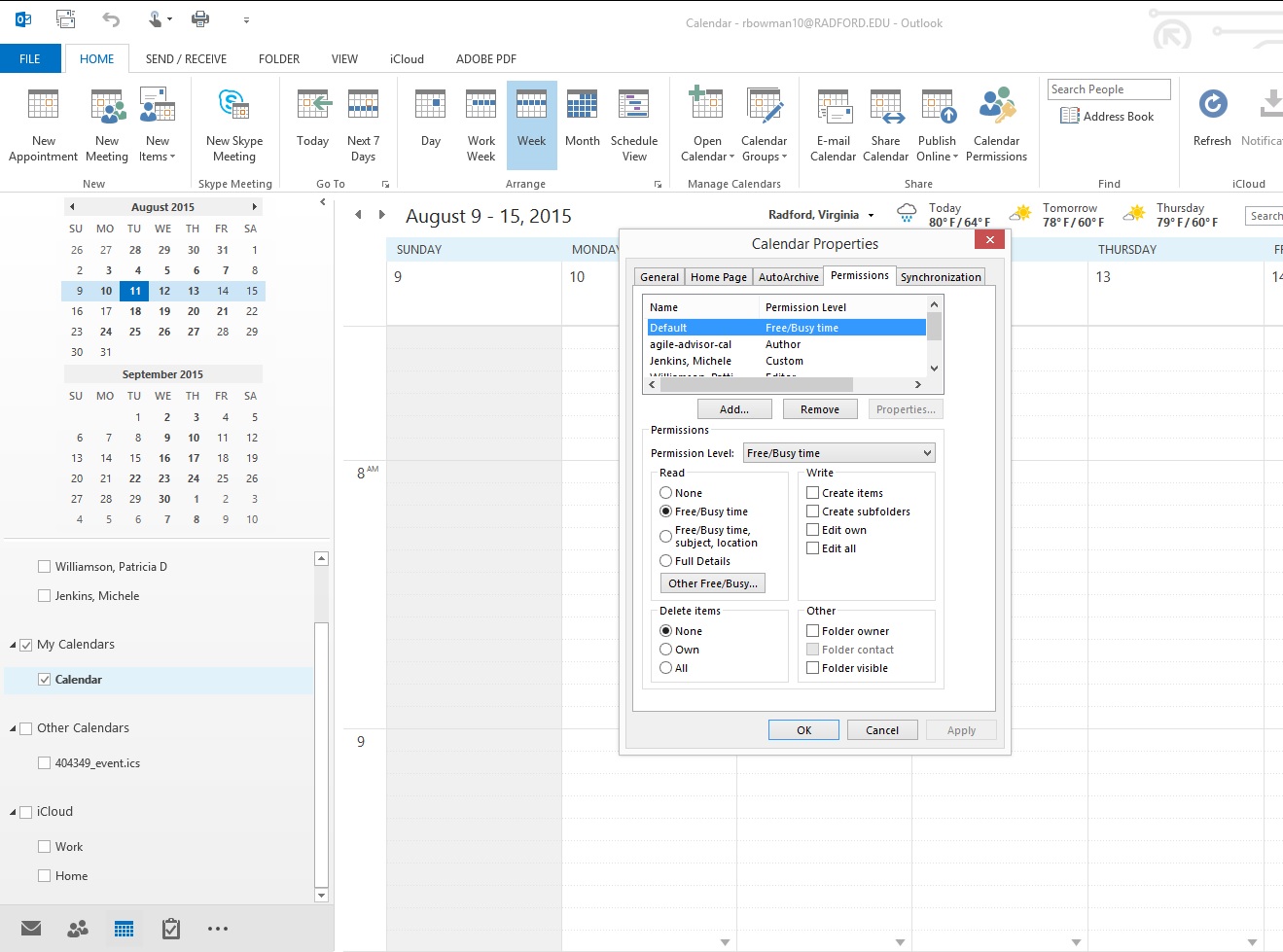 In the Permissions level drop down, choose “Author”

Then, click the Okay button.
Advising
Log back in to agile advisor
https://agilegrad.radford.com

Scroll down to the Calendar Sync box under your calendar.

Click “Sync Now”
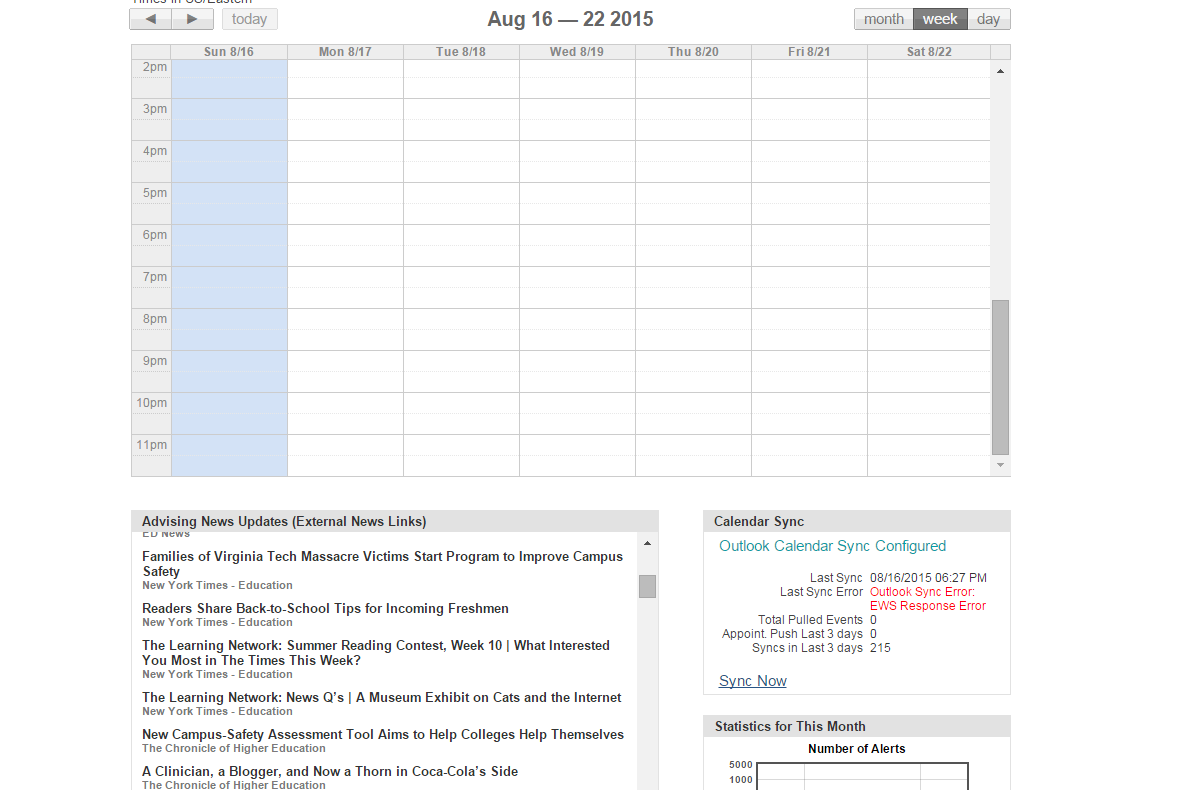 Advising